Post-Graduate Clinical Training
Recipient Orientation
[Speaker Notes: Welcome to the Indian Health Service Scholarship Program orientation series.
 
We developed this presentation to familiarize you with your responsibilities as a Health Professions scholarship recipient as you prepare to graduate and pursue a post-graduate clinical training program. The IHS Scholarship Program is dedicated to assisting you in achieving your educational and career goals. Through this presentation, we will provide you with the foundation to navigate the requirements and documentation related to our program.]
Post-Graduate Clinical Training — Purpose
To allow Health Professions scholarship recipients in identified health professions the opportunity to complete required or optional post-graduate clinical training programs to fulfill the requirements for board certification or licensure. All training positions must begin within 90 days of graduation.
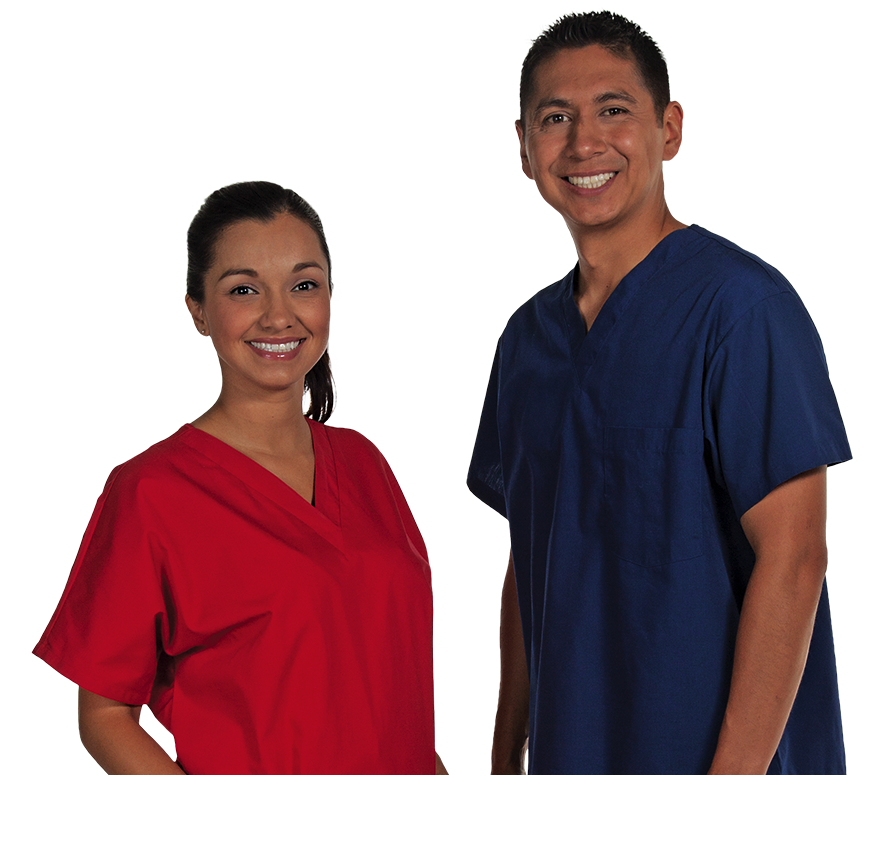 [Speaker Notes: Eligible recipients can defer their service commitment to pursue a position in a post-graduate clinical training program. Deferring your service commitment allows you to gain the required education to fulfill the requirement for licensure or board certification in your chosen health profession. All training positions must begin within 90 days of graduation.]
Health Professions — Required Training
Post-graduate clinical training is required in these health professions:
Medicine 
Clinical Psychology
Social Work
Dietetics
Podiatry
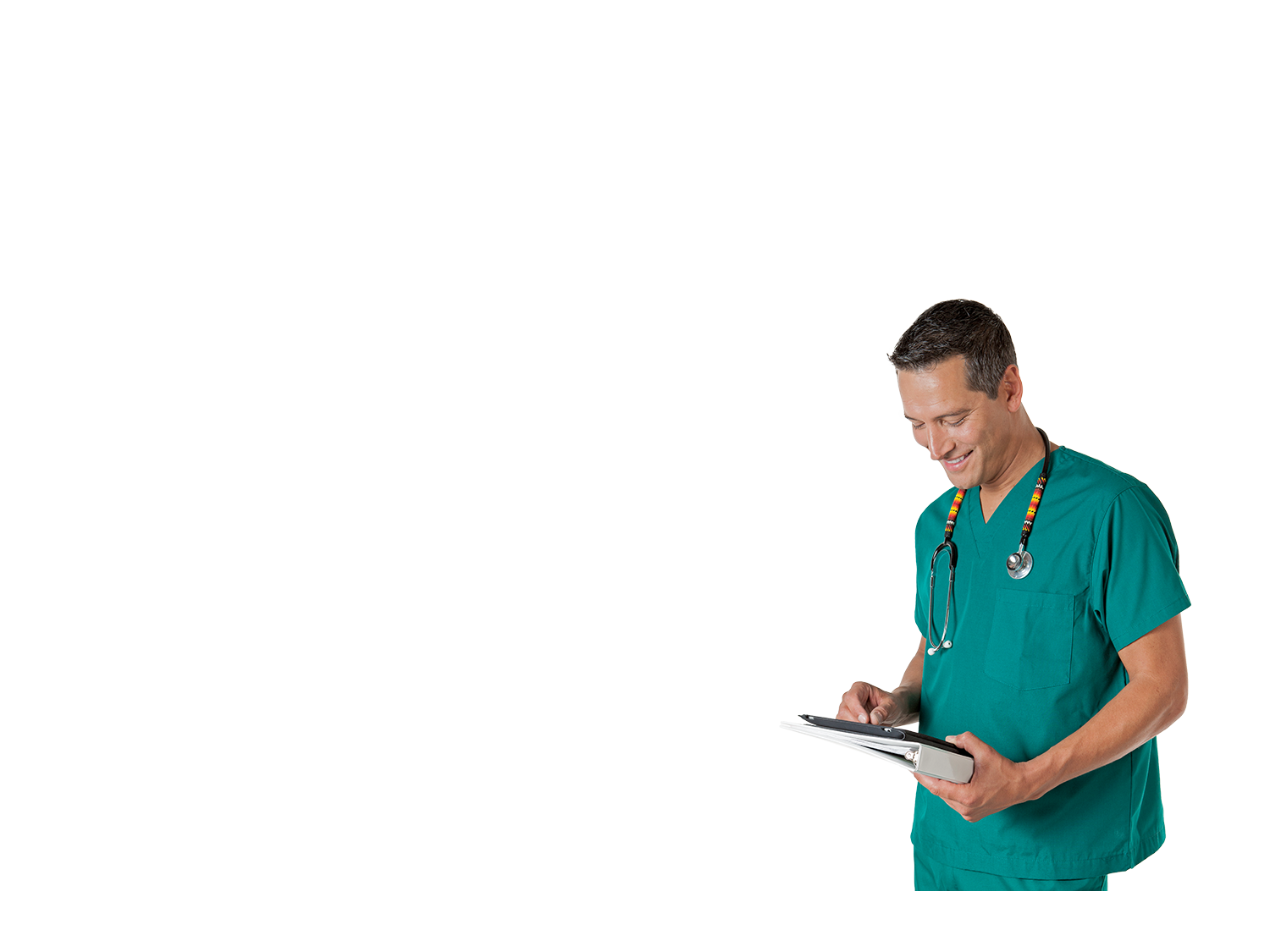 [Speaker Notes: Recipients in medicine, clinical psychology, social work, dietetics and podiatry are required to pursue post-graduate clinical training.
 
You are required to secure a training position within 90 days of graduation.
 
Eligible recipients must follow program policies and procedures for approval of and participation in their respective program. Any deviation from these policies can result in being found in breach of contract and placed in default.]
Medicine — Eligible Residencies
Medical students in these specialties are eligible for a three-year deferment:
Emergency Medicine
Family Practice
General Internal Medicine
General Pediatrics
[Speaker Notes: Medical students seeking post-graduate clinical training opportunities are required to pursue either a three-year, four-year or five-year residency program in preparation for licensure and board certification. Only licensed physicians will be eligible to begin their service commitment.
 
If you are in one of the following specialties, you are eligible for a three-year deferment of your service commitment: 
Emergency Medicine
Family Practice
General Internal Medicine
General Pediatrics]
Medicine — Eligible Residencies (cont.)
Medical students in these specialties are eligible for a four-year deferment:
Anesthesiology
Emergency Medicine
General Psychiatry
Internal Medicine/Family Practice
Internal Medicine/Pediatrics
Obstetrics/Gynecology
[Speaker Notes: If you wish to specialize in one of these six areas, you are eligible for a four-year deferment.]
Medicine — Eligible Residencies (cont.)
Medical students in these specialties are eligible for a five-year deferment:
Family Practice/Psychiatry
General Surgery
Internal Medicine/Psychiatry
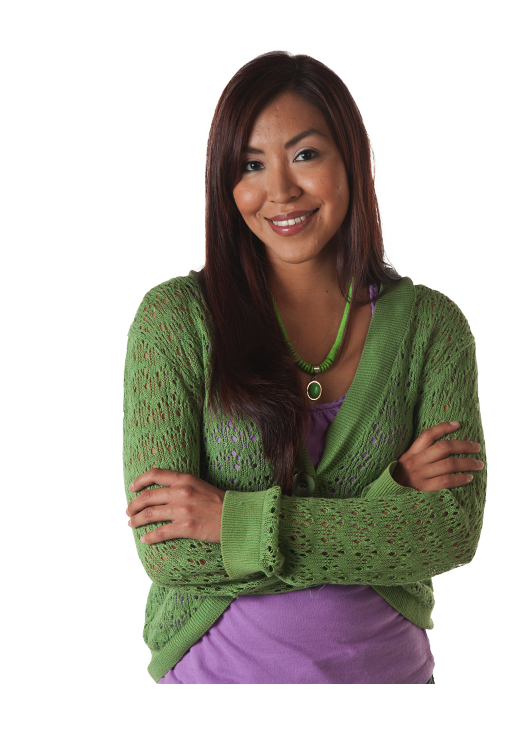 [Speaker Notes: A five-year deferment is available for these three practice areas.

IHS will not approve residencies or fellowships for subspecialties.]
Clinical Psychology
The maximum deferment period is three years.
State licensing boards require that graduate psychologists practice under the supervision of a licensed clinical psychologist for a specified number of hours (usually 2,000) before they are eligible to take the state exam.
You must complete a PhD or PsyD program and become an independent, licensed clinical psychologist before any service will count toward your service commitment.
[Speaker Notes: Clinical psychology students are required to pursue a post-graduate clinical training program under the supervision of a licensed clinical psychologist. You must complete this program and obtain your license within three years of graduation. Only independent, licensed clinical psychologists will be eligible to begin their service commitment.]
Social Work
The maximum deferment period is three years.
State licensing boards require graduate social workers to practice under the supervision of a licensed clinical social worker for a specified number of hours (usually 2,000 – 3,000) before they are eligible to take the state exam.
You must complete a master’s degree program and become an independent, licensed clinical social worker before any service will count toward your service commitment.
[Speaker Notes: Social work students are required to pursue a post-graduate clinical training program under the supervision of a licensed clinical social worker, per state requirements. You must complete the program and obtain your license within three years of graduation. Only independent, licensed clinical social workers are eligible to begin their service commitment.]
Dietetics
The maximum deferment period is one year.
The Accreditation Council for Education in Nutrition and Dietetics (ACEND) of the Academy of Nutrition and Dietetics requires dietitians to complete a 1,200-hour ACEND-approved internship under the supervision of a registered dietician before they take the ACEND registration exam. 
You must complete a bachelor’s degree program and become a registered dietitian before any service will count toward your service commitment.
[Speaker Notes: Dietetics students are required to pursue a post-graduate clinical training program to complete a 1,200-hour ACEND-approved internship under the supervision of a registered dietician. You must complete the program and obtain your license within one year of graduation. Only registered dietitians are eligible to begin their service commitment.]
Podiatry
The maximum deferment period is three years.
The Council on Podiatric Medical Education (CPME), designated by the American Podiatric Medical Association (APMA), serves as the accrediting agency in podiatric medicine. 
The podiatric medicine and surgery residency must be a resource-based, competency-driven, assessment-validated program that consists of training in inpatient and outpatient medical and surgical management. 
You must complete the podiatric residency with certification from the American Board of Podiatric Medicine (ABPM) and the American Board of Podiatric Surgery (ABPS).
[Speaker Notes: Podiatry students are required to pursue a podiatric residency approved by the Council on Podiatric Medical Education upon graduation. You must complete the program and obtain your certification within three years of graduation. Only certified podiatrists are eligible to begin their service commitment.]
Health Professions with Optional Training
Dentistry 
Nursing
Optometry
Pharmacy
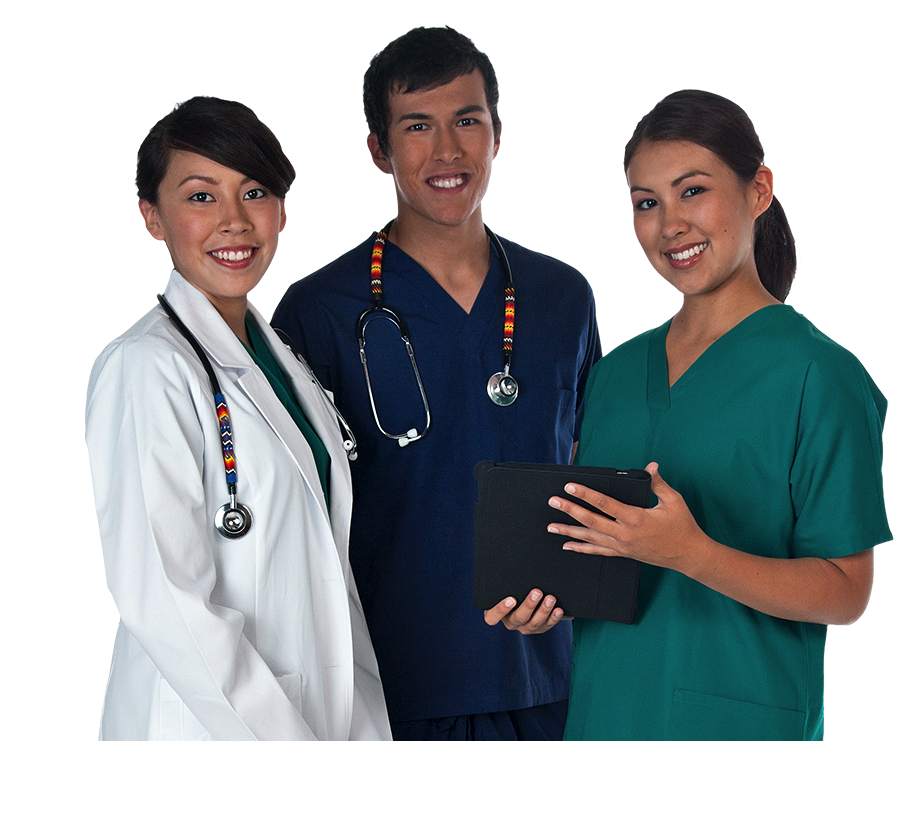 [Speaker Notes: Recipients in Dentistry, Nursing, Optometry and Pharmacy may pursue optional post-graduate clinical training.
 
You are required to secure a training position within 90 days of graduation.
 
In addition, you must follow program policies and procedures for approval of and participation in your respective program. Any deviation from these policies can result in you being found in breach of contract and placed in default.]
Dentistry
The maximum deferment period is one year.
You must complete a one-year Advanced Education Program in General Dentistry (AEGD) or General Practice Residency (GPR).
Only programs that are fully operational with the American Dental Association (ADA) Commission on Dental Accreditation (CODA) are permitted.
[Speaker Notes: Dental students have the option to pursue either a one-year Advanced Education Program in General Dentistry (AEGD) or General Practice Residency (GPR). Either program must be offered in the United States and accredited by the American Dental Association (ADA) Commission on Dental Accreditation (CODA). Only programs that are fully operational with ADA CODA accreditation status noted as “approved without reporting requirements” are permitted. Please refer to the ADA website (ada.org) to confirm the accreditation status and provide documentation verifying this status. 
 
Two-year programs and programs with an optional second year will not be approved for deferment.]
Nursing
The maximum deferment period is one year.
The training program must emphasize clinical outpatient (OPD), inpatient (IPD) and/or emergency (ERD) nursing skills.
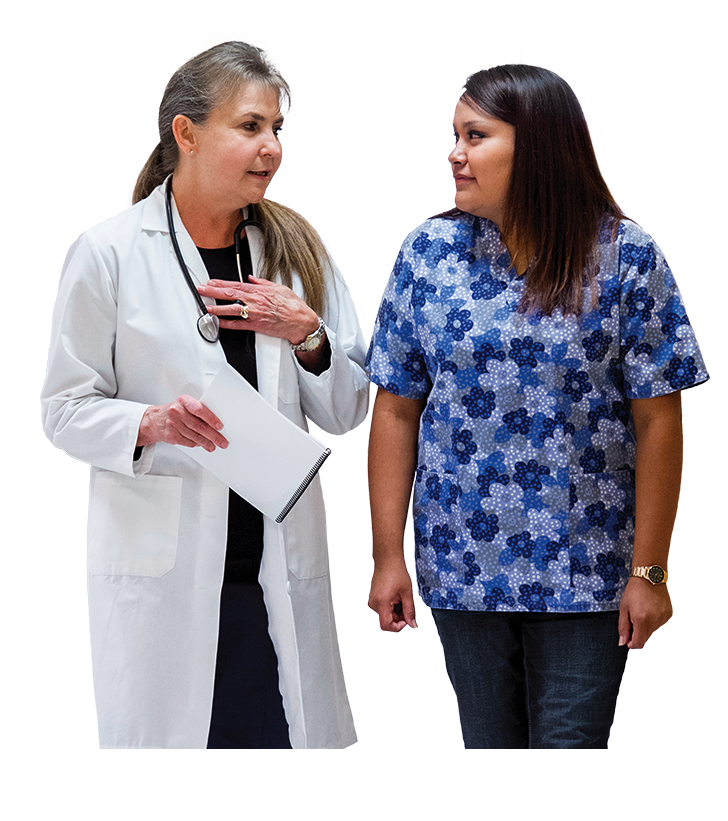 [Speaker Notes: Nursing students have the option to pursue a one-year training program emphasizing clinical outpatient, inpatient and/or emergency nursing skills.  

You should consult your Program Analyst and the IHS Discipline Chief for Nursing to discuss deferment opportunities prior to applying for a nurse-graduate training program.]
Optometry
The maximum deferment period is one year.
You must enroll in Ocular Disease/Pathology and Primary Care Optometry residency programs only.
Consult the IHS Discipline Chief for Optometry prior to applying to a residency program.
[Speaker Notes: Optometry students have the option to pursue either an Ocular Disease/Pathology or Primary Care Optometry residency program. You must consult the IHS Discipline Chief for Optometry before applying to either of these programs. If approved, you must complete this program and obtain your license within one year of requesting deferment. Only licensed optometrists are eligible to begin their service commitment.]
Pharmacy
The maximum deferment period for Pharmacy is one year.
Available options: 
IHS Residency Program.
American Society of Health-System Pharmacists (ASHP) Residency Program. 
American Pharmacists Association (APhA) accredited Post-Graduate Year One (PGY 1) Pharmacy Residency Program (Hospital, Community or Managed Care only).
[Speaker Notes: Pharmacy students have the option to pursue either an IHS Residency Program, American Society of Health-System Pharmacists (ASHP) Residency Program or American Pharmacists Association (APhA) accredited Post-Graduate Year One (PGY 1) Pharmacy Residency Program (Hospital, Community or Managed Care only). 

Information about pharmacy residencies is available at ihs.gov/pharmacy, ashp.org or pharmacist.com. If approved, you must complete the program and obtain your license within one year of graduation. Only licensed pharmacists are eligible to begin their service commitment.
 
IHS will not approve requests to complete Post-Graduate Year Two (PGY 2) residencies or fellowships.]
Breach of Contract — Policy
You will be in breach of your IHS Scholarship Contract and placed in default if you pursue an unapproved post-graduate clinical training program.
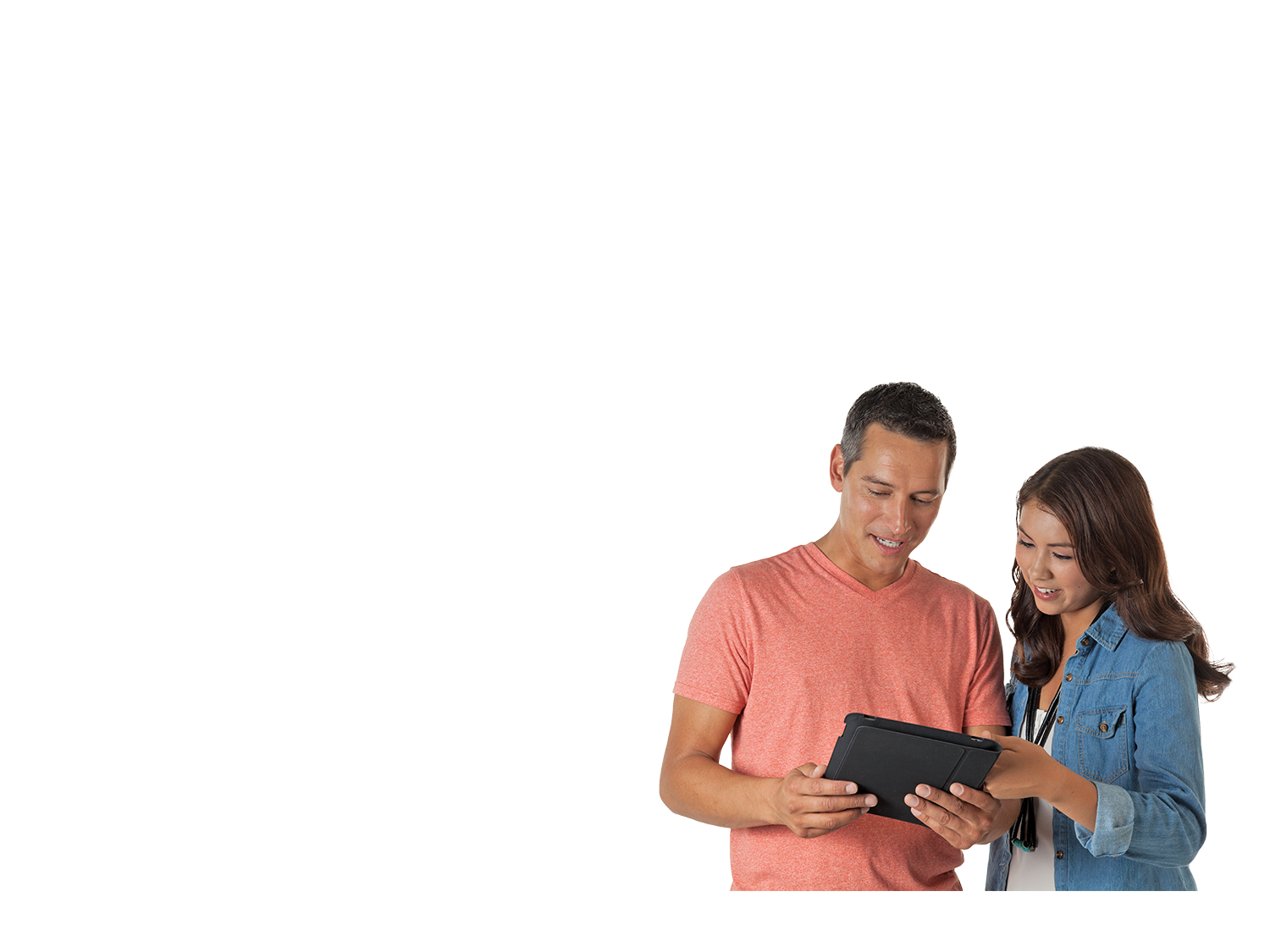 [Speaker Notes: As a Health Professions scholarship recipient, you signed a contract agreeing to fulfill a service commitment as a health professional at an Indian health facility in exchange for our financial support of your education. We take this contract and the related policies and procedures very seriously.
 
If you are unable to fulfill your post-graduate clinical training, you will be found in breach of your contract and placed in default. The program will hold you liable for repayment of your award and any additional costs.]
Breach of Contract — Liability
Recipients who complete their degree and pursue an unapproved post-graduate clinical training program or fail to serve in their funded health profession will be liable to:
Repay three times the amount of scholarship funding plus interest within one year of the default date.
[Speaker Notes: Your liability associated with being in breach of contract and placed in default is as follows:
 
If you pursue an unapproved post-graduate clinical training program or fail to fulfill your service commitment in the health profession for which you received financial support, the penalties are steep and have near-term consequences.
 
You should always contact your Program Analyst or the program office if you encounter any situation that would be a breach of your contract.]
Required Forms and Documentation — Graduation
Notice of Impending Graduation (IHS-856-13)
Send this form to your Program Analyst at the beginning of your final academic term. 

Other Documentation 
Submit the following documentation after graduation:
A copy of your diploma.
An official transcript documenting the degree awarded.
A copy of your license or board certification, if applicable.
[Speaker Notes: As you prepare to pursue a position in a post-graduate clinical training program, you’re required to provide the program office with specific documentation related to your graduation.
 
These forms and documents demonstrate that you have successfully completed your academic work and are ready to enter a training program or begin your service commitment.
 
In addition to sending in your graduation forms, you must determine if you will opt to pursue a post-graduate clinical training program or begin your health profession career at an Indian health facility. If you are completing a degree program with the option to pursue additional training, your Discipline Chief and other IHS Scholarship Program staff are available to discuss your options to help you make the most informed decision possible. We recommend that you reach out to these contacts as soon as possible during your final academic year to identify which option is best for you.]
Required Forms and Documentation — Training Program Notification
Request for Approval of Deferment (IHS-856-11)
Submit this form to your Program Analyst at the beginning of your final year of academic training.
List post-graduate clinical training program(s) to which you will be applying.
Receive approval for the program(s) from your IHS Scholarship Program Analyst.
[Speaker Notes: When you begin applying to programs at the beginning of your final year of school, you are required to submit a Request for Approval of Deferment form. This form should list every post-graduate clinical training program to which you have applied or will be applying. You will be eligible to defer your service commitment and pursue training to all programs that receive approval from scholarship staff.]
Required Forms and Documentation — Training Program Notification (cont.)
Notification of Deferment Program (IHS-856-14)
Submit this form by the end of the last month of your final year of academic training.
Notify your Program Analyst of the post-graduate clinical training program to which you have been accepted and intend to begin your training.
The clinical training program you choose must be one of those you listed on your Request for Approval of Deferment form, submitted at the beginning of the academic year.
[Speaker Notes: You are required to submit a Notification of Deferment Program form by the end of the last month of school. This form will notify the program office of the residency or post-graduate clinical training program that you selected on the Request for Approval of Deferment form submitted at the beginning of the academic year. The selected program must be one of those that were submitted at the beginning of the academic year, and must have been approved by your Program Analyst as meeting program policies.]
Required Forms and Documentation — During Training
Annual Status Report (IHS-856-16) 
Submit annually until the approved deferment period is complete.
Letter of Good Standing
Submit annually until the approved deferment period is complete.
Signed by the Program Director or Coordinator.
[Speaker Notes: Once you have entered your training program, you are required to maintain annual communication with your Program Analyst to update him or her of your standing with the training program. The IHS Scholarship Program requires that you submit an Annual Status Report form and a Letter of Good Standing from the director or coordinator of the training program to update IHS on your status in the program.]
Submit Forms and Documentation
Send all forms and documentation to the program office via email (scholarship@ihs.gov) or to the following address:
Indian Health ServiceScholarship Program5600 Fishers LaneMail Stop: OHR (11E53A)Rockville, MD 20857
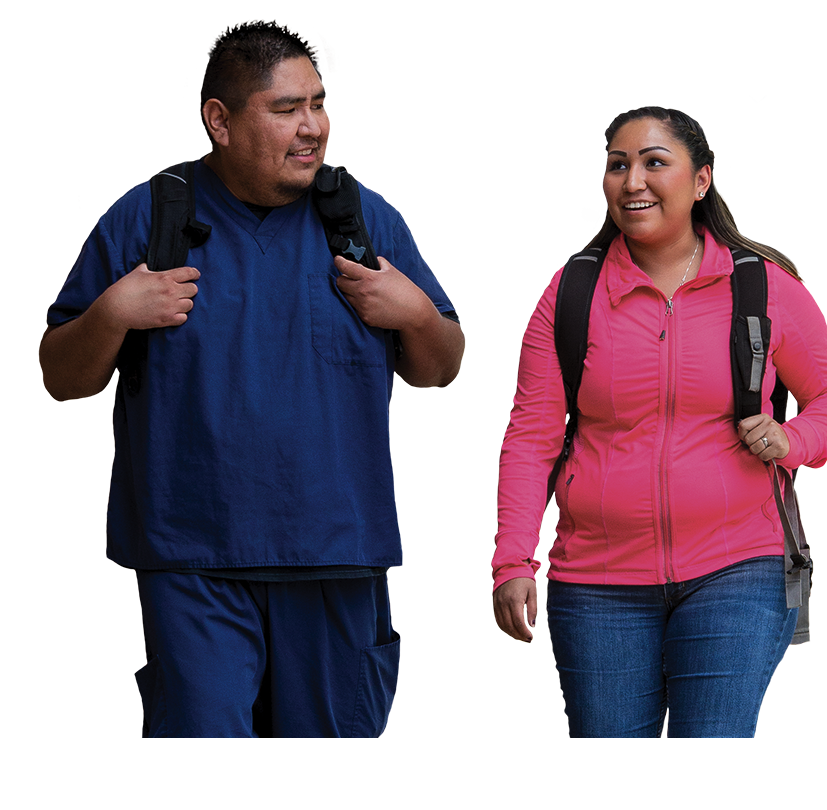 [Speaker Notes: All required forms and documentation must be submitted to the program office either by email at scholarship@ihs.gov or mailed directly to the program office at IHS Scholarship Program, 5600 Fishers Lane, Mail Stop: OHR (11E53A), Rockville, MD 20857.]
Support Staff
IHS Scholarship Program Analyst — www.ihs.gov/scholarship/contact/programanalysts 
Area Scholarship Coordinator — www.ihs.gov/scholarship/contact/areascholarshipcoordinators
IHS Discipline Chief — www.ihs.gov/scholarship/contact/disciplinechiefs
For additional information:
Visit www.ihs.gov/scholarship.
Consult your Service Commitment Handbook, which can be found on our website.
Visit us on Facebook at Indian Health Service Scholarship Program.
[Speaker Notes: Our staff is ready to assist you. Please contact us at (301) 443-6197 or visit the Contact Us page at ihs.gov/scholarship to find the email address you need.]